Figure 7. Western blot analysis of mPFC presynaptic proteins. (A) Representative western blots of VGluT-1 in the mPFC ...
Cereb Cortex, Volume 23, Issue 5, May 2013, Pages 1198–1207, https://doi.org/10.1093/cercor/bhs111
The content of this slide may be subject to copyright: please see the slide notes for details.
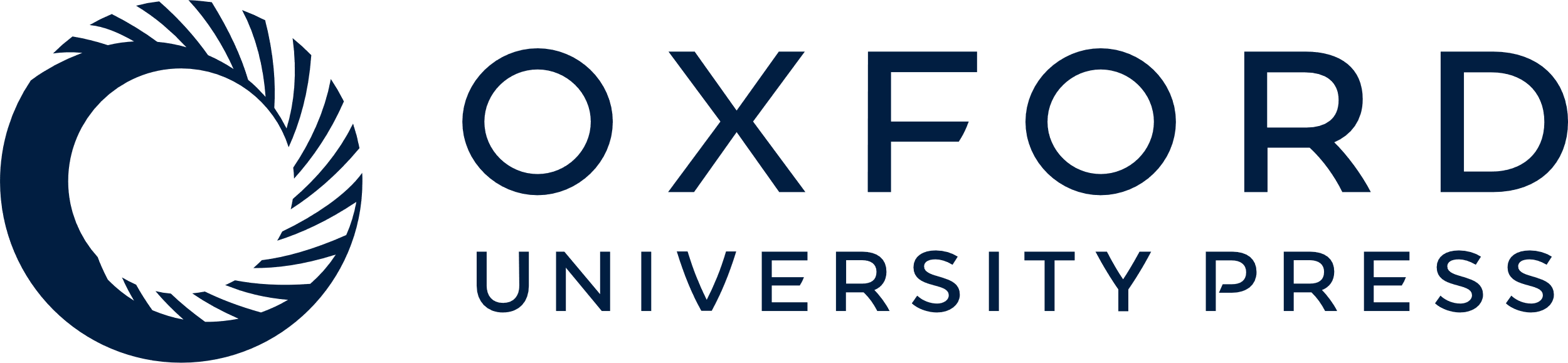 [Speaker Notes: Figure 7. Western blot analysis of mPFC presynaptic proteins. (A) Representative western blots of VGluT-1 in the mPFC lysate of sham and NVHL rats (left). Expression was normalized to actin. Histogram on the right illustrates the averaged normalized intensity of VGluT-1 from sham (n = 12, white bars) and NVHL rats (n = 11, black bars). (B) Representative western blots of VGAT in the mPFC lysate of sham and NVHL rats (left). Histogram on the right illustrates the averaged normalized intensity of VGAT from sham (n = 6, white bars) and NVHL rats (n = 5, black bars).


Unless provided in the caption above, the following copyright applies to the content of this slide: © The Author 2012. Published by Oxford University Press. All rights reserved. For Permissions, please e-mail: journals.permissions@oup.com]